Методический семинар«Реализация ФГОС на урокахпо системе Занкова»
Выполнила:
Сарыкеева Анна Геннадьевна
учитель начальных классов
1 квалификационная категория
система
Занкова
ФГОС =
Теперь
Раньше
воспитание
образование
УУД
1. образование
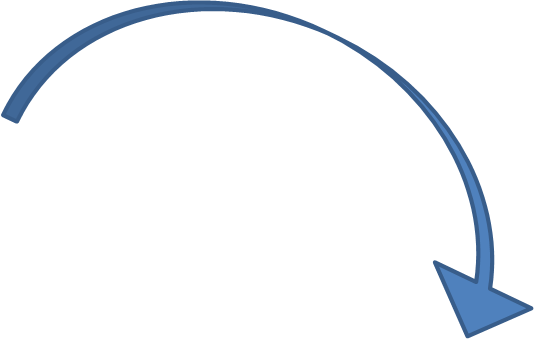 2. воспитание
3. развитие
развитие
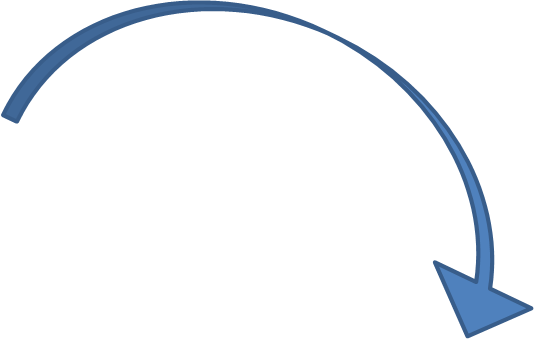 Развивающие 
технологии:
- проблемные ситуации
- ситуации учебного спора
- метод коллизий
- метод решения 
учебных задач
-учебный диалог
Основные положения 
системы Занкова
система развивающая;
меняется приоритет речи;
на уроках присутствует атмосфера сотворчества;
урок проходит спокойно, доброжелательно;
дети учатся задавать вопросы учителю и товарищам;
на уроке всё взаимосвязано;
обучение идёт от ученика.
Портфолио учащегося – система накопительной оценки.
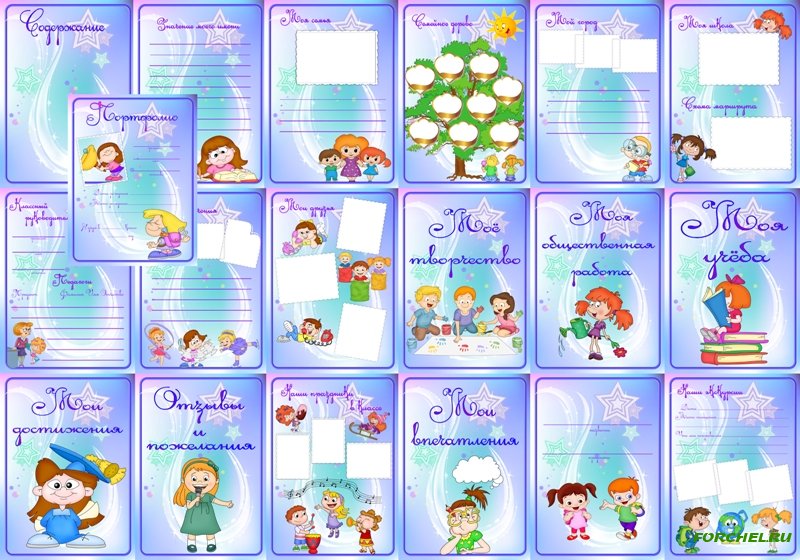 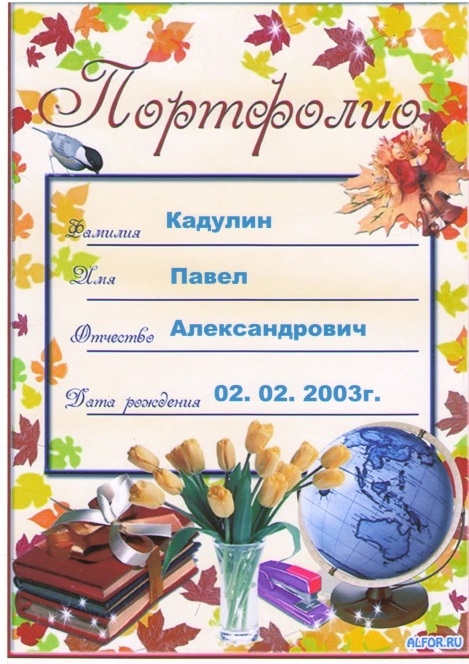 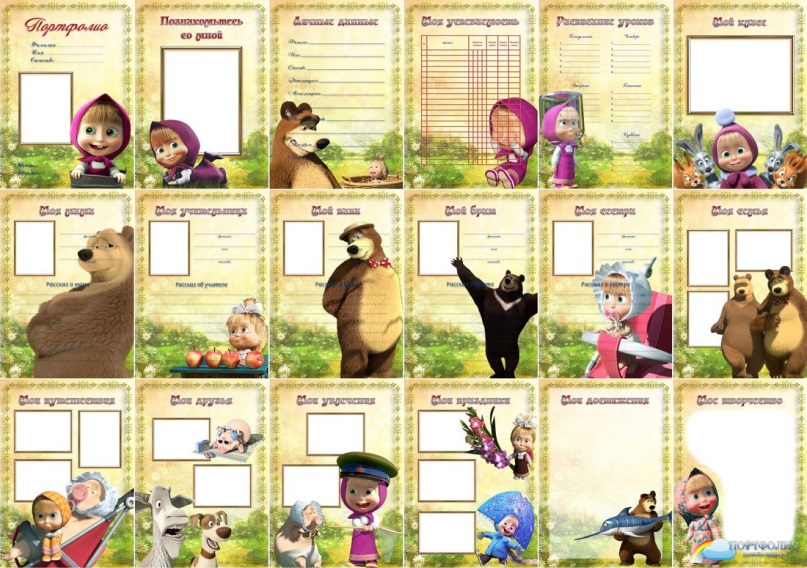 Деятельность ученика в 
сотрудничестве с 
одноклассниками,
педагогами и
родителями.
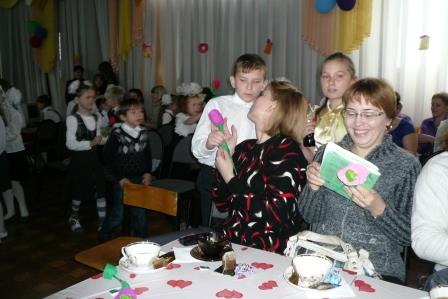 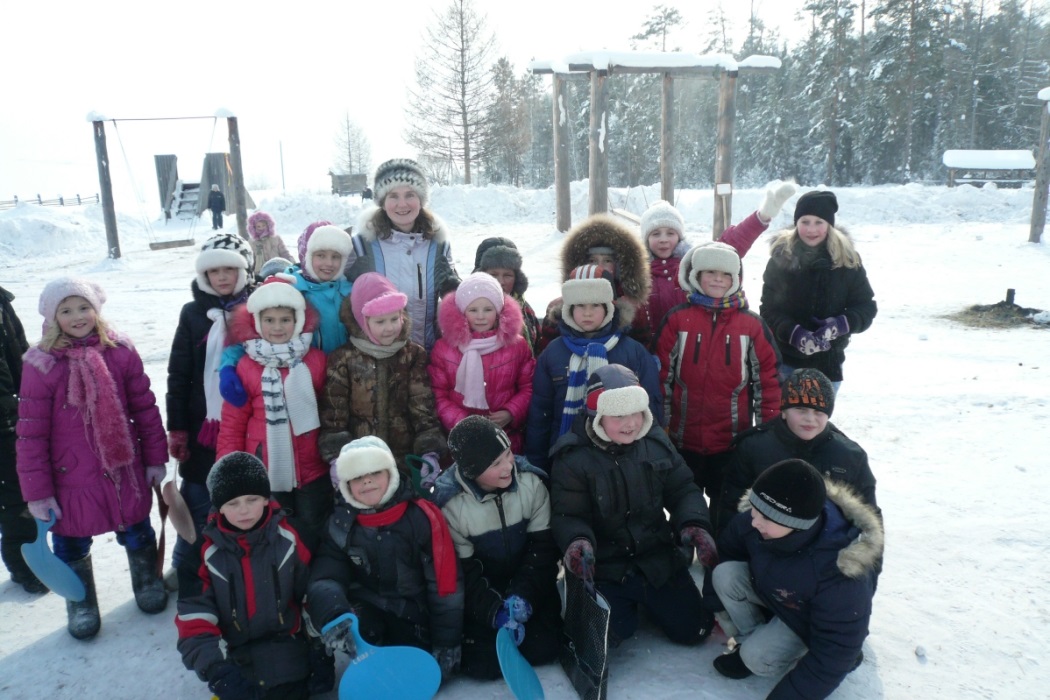 Главная цель урока – создание условий для проявления познавательной активности учеников.
ход познания – от учеников;
преобразующий характер деятельности учащихся;
интенсивная самостоятельная деятельность учащихся; 
коллективный поиск;
создание педагогических ситуаций общения;
гибкая структура.
Развитие речи(экскурсии, сказки, стихи, загадки, сочинения-миниатюры)
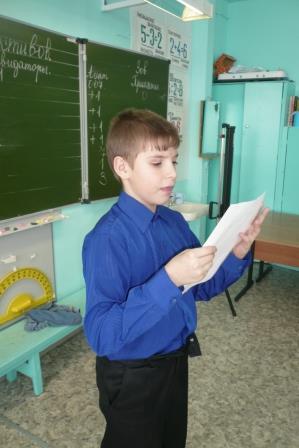 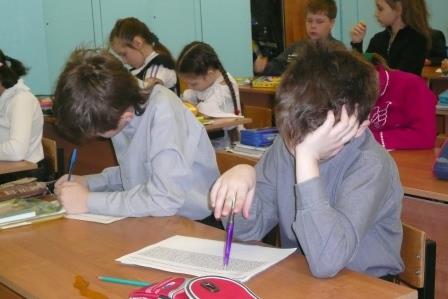 Человек-творец, человек-исследователь
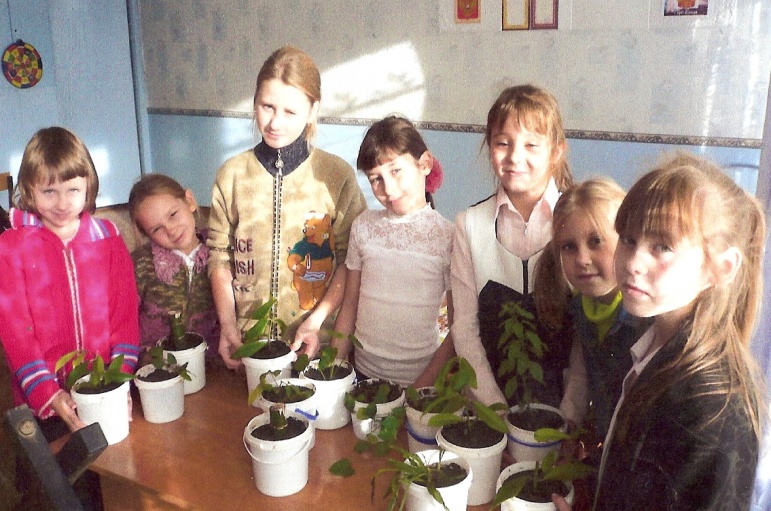 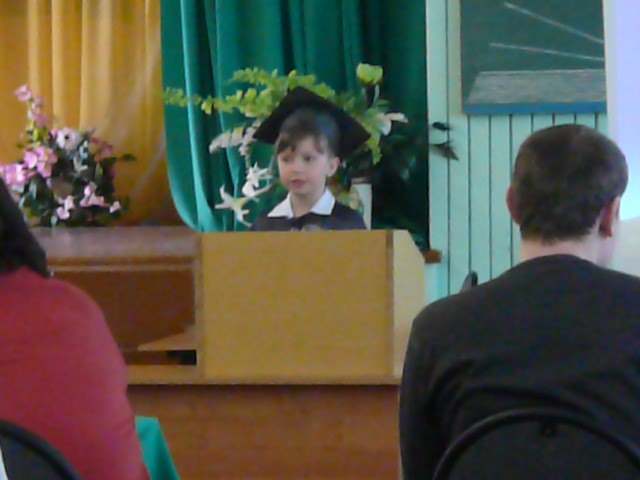 Комплект учебников
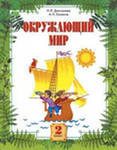 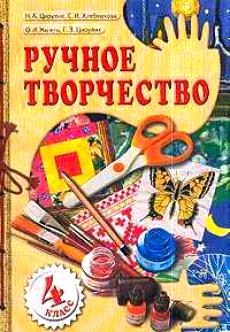 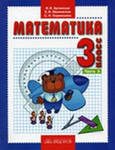 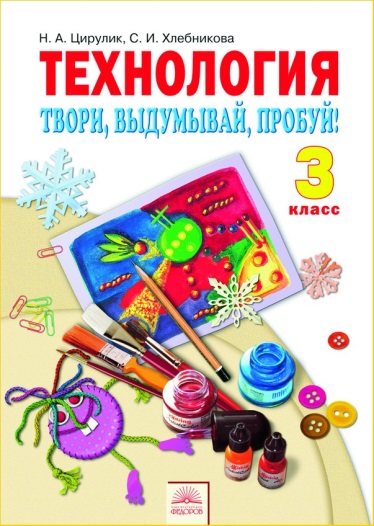 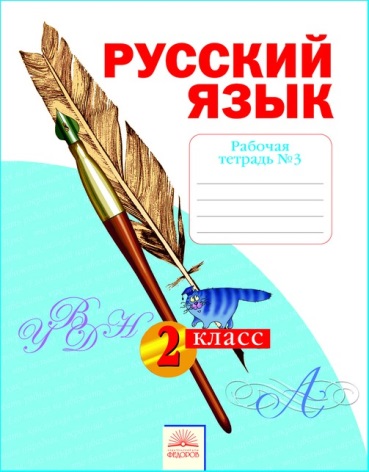 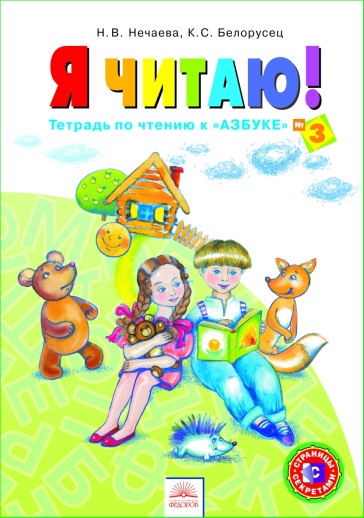 Для учащихся:
развитие ума, воли, чувств, нравственных представлений, формирование потребности учиться;
радость от свободного умственного труда;
самостоятельность, уверенность, ответственность;
стремление к сотрудничеству.
Для учителя:
изменение взгляда на образование и ученика;
технология развития личности учащегося, его познавательных и созидательных способностей;
расширение возможностей для творчества.
Для родителей:
уверенность в успешном будущем своего ребенка.